Unit1 How are you feeling now?
第4课时
WWW.PPT818.COM
>>Lead-in
Free talk
It’s … today. It makes me …
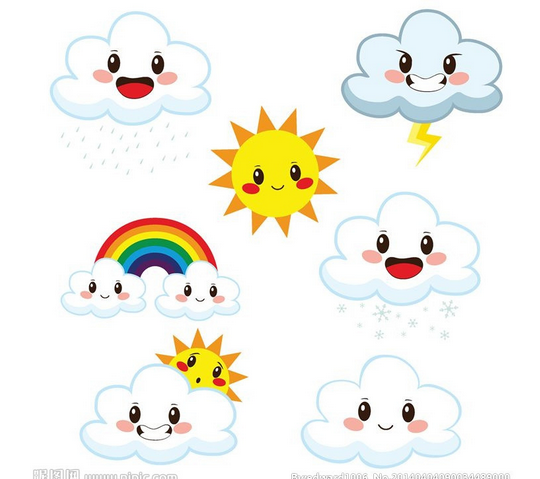 >>Presentation
Read the words
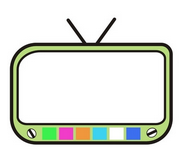 farm  park  party   garden
ar
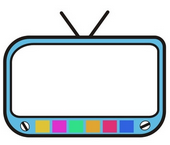 er
her    hers    herself
ruler             driver   
worker         teacher
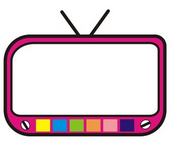 er
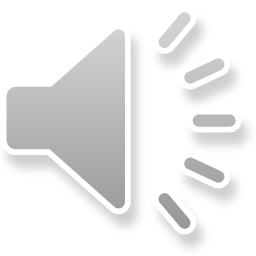 >>Presentation
你发现什么规律了吗？
ar - /a:/
park
party
garden
farm
er - /ə/
hers
herself
her
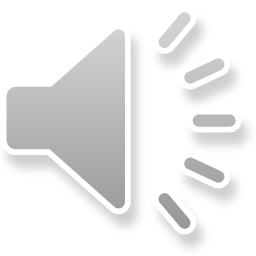 >>Presentation
你发现什么规律了吗？
er - /ə/
ruler
driver
teacher
worker
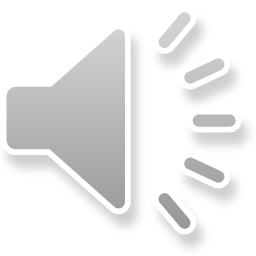 >>Presentation
Try to read more
star   dark   smart   market
term  serves  person  German
river  dinner  letter  answer
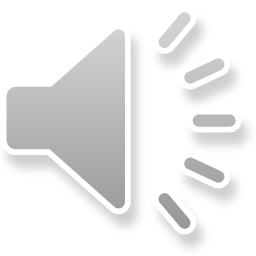 >>Presentation
Look and say
How is Alice feeling 
in these pictures?
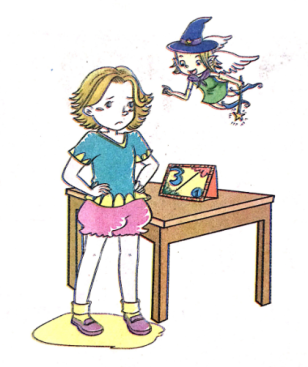 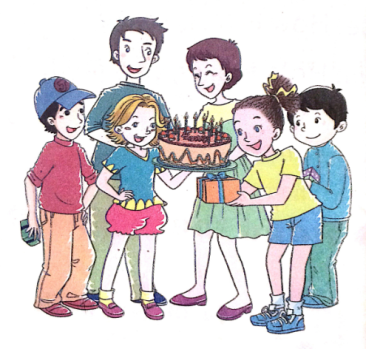 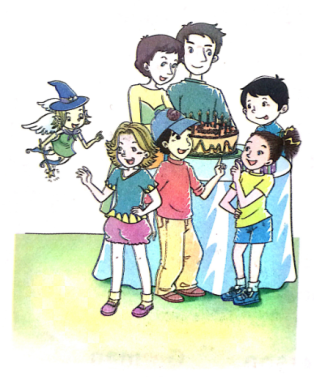 >>Presentation
Listen and answer
Why is Alice feeling a little sad at the beginning?
Because today is her birthday. 
But nobody is in.
(2) Are Alice’s mom and dad at home?
Yes, they’re.
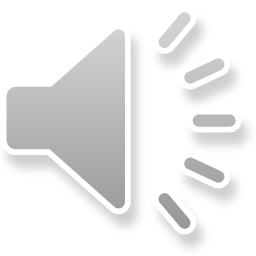 >>Presentation
Listen and answer
(3) Does Kitty send a gift to Alice?
Yes, she does.
(4) How is Alice feeling finally?
She is feeling very happy.
(5) Why is Alice happy?
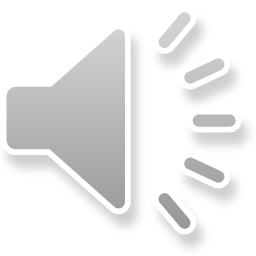 >>Practice
Try to retell
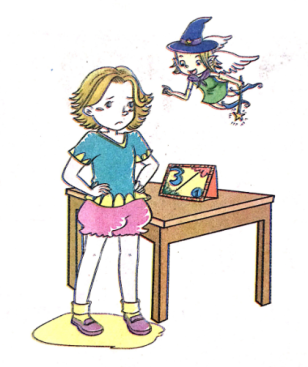 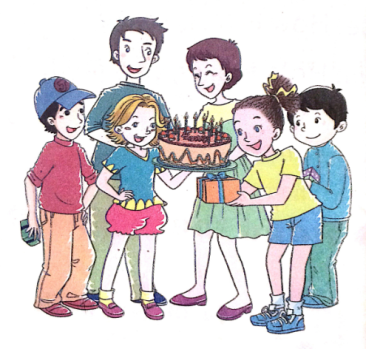 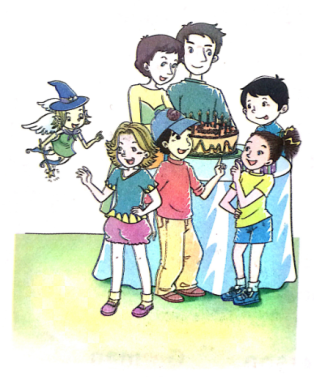 >>Practice
Look and write
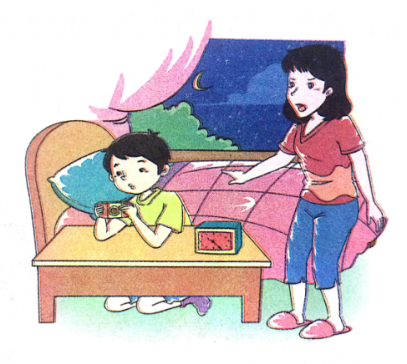 Mom ______________.
is feeling angry
>>Practice
Look and write
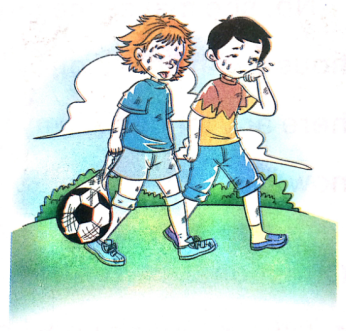 The boys _______________.
are feeling tired
>>Practice
Look and write
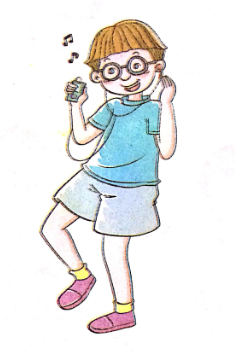 The music _____________________.
makes Kevin/him happy
>>Practice
Look and write
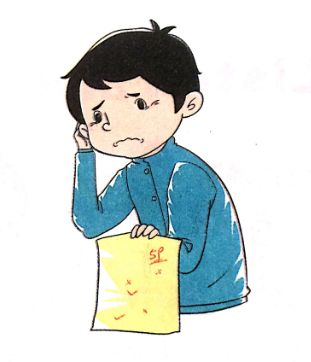 The boy ____________.
is feeling sad
>>Practice
Read and answer
1. Why is James very happy?
Because his child is learning music.
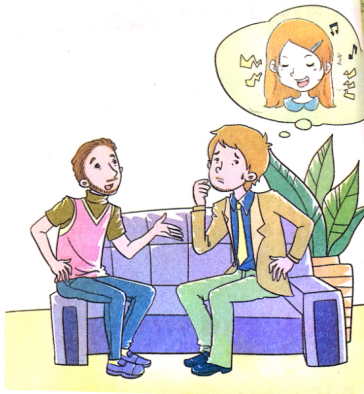 2. Does his child play very 
    beautiful music?
No, she doesn’t.
>>Summary
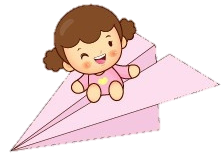 语音：
字母组合ar在单词中的发音为/a:/； 字母组合er在单词中通常读长元音
/ə:/；而词尾的er通常读短元音/ə/。
>>Homework
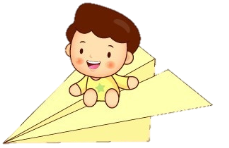 1.观看课文动画，按照正确的语音、语调朗读课文对话。
  2.熟读“Let’s learn more” 。
  3.预习“Unit2  Let’s learn”。
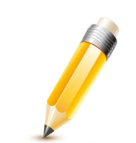 close